Catálogo de Cachivaches
Colegio Loyola Escolapios
C/ Fdez. de Oviedo
C.P. 33012 - Oviedo (Asturias)
1.Pulseras de chapas
-   Un particular producto hecho a base de elementos reciclables (chapas de botes de refresco).
1,50 euros.
-   Medidas: 15 cm de largo y 2 cm de ancho.
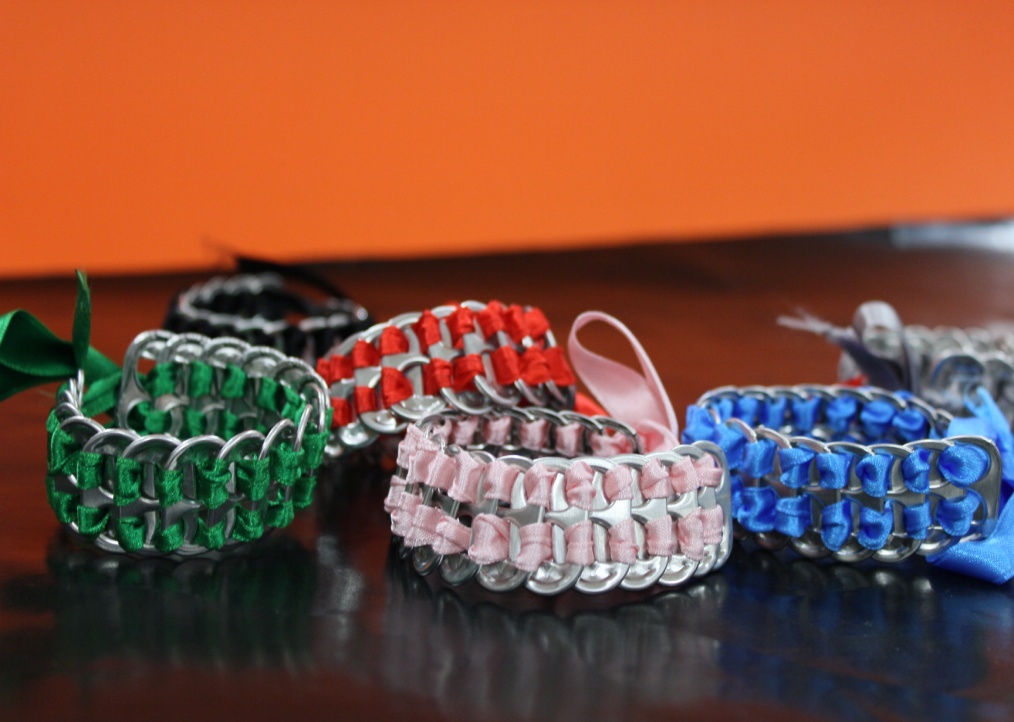 2. Carteras de comic
-   Una estupenda y graciosa forma de guardar el dinero.
2,50 euros.
Medidas;  7 cm de alto y 10 cm de ancho.
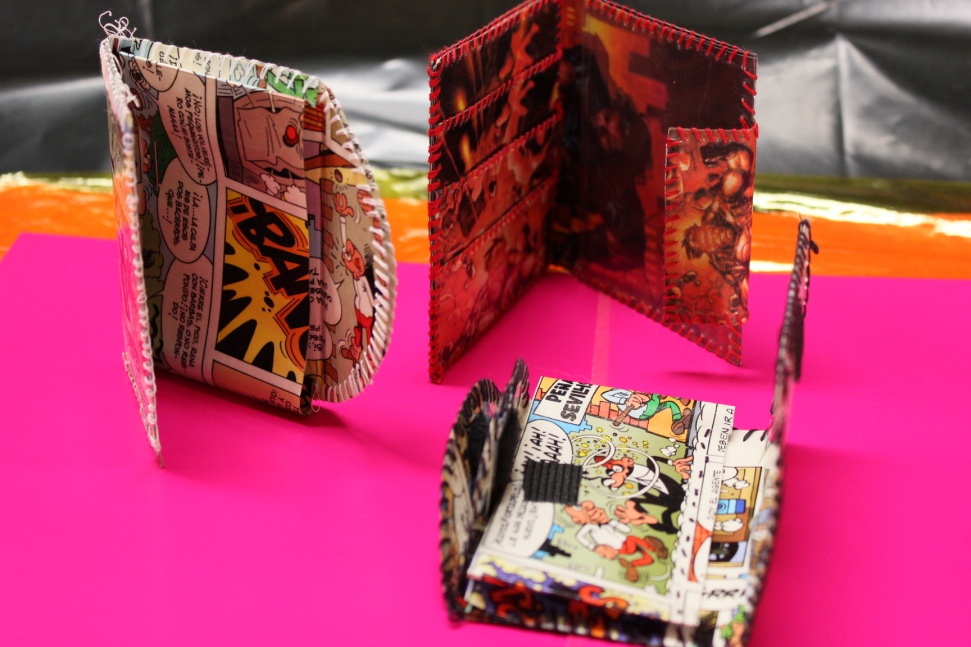 3. Encendedor ZIPPO
-   Encededores  de varios diseños divertidos y fáciles de manejar.
4,50 euros.
-Medidas; 5,5 cm de alto y 3,5 cm de ancho.
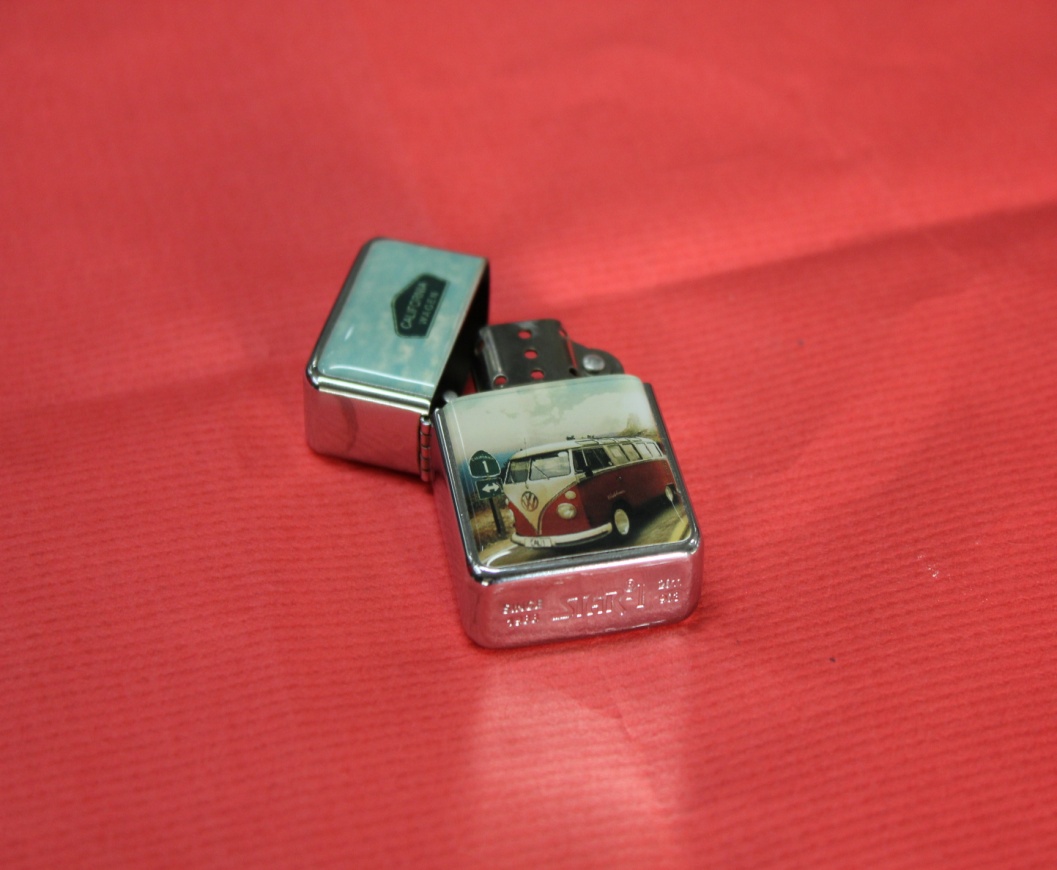 4. Vasos de Sidra
Vasos de tu equipo favorito (Madrid, Barcelona, Sporting y Oviedo).
3 euros.
Capacidad aproximada:
	500 ml
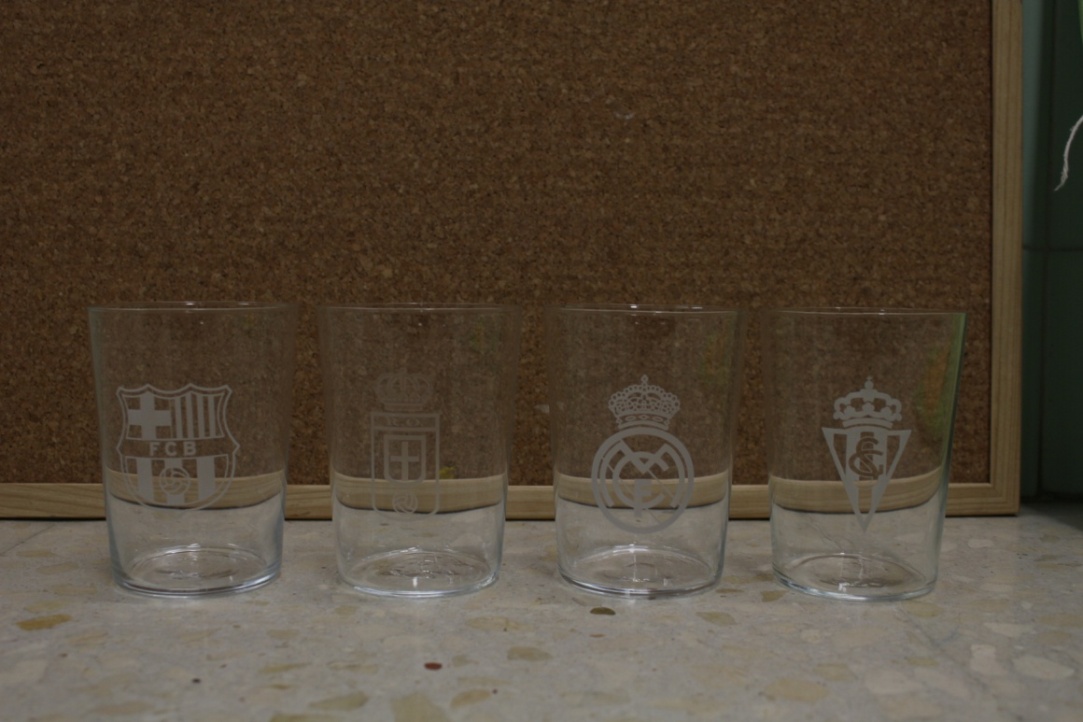 5.Collares variados
Muy bonitos, con varias formas, realizados artesanalmente.
1,50 euros
Longitud: fijos (23 cm) y otros ajustables de 20 a 40 cm.
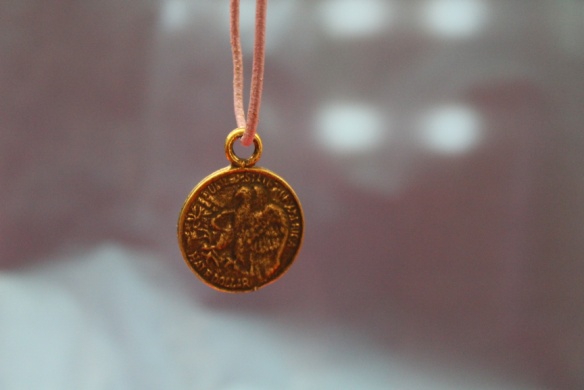 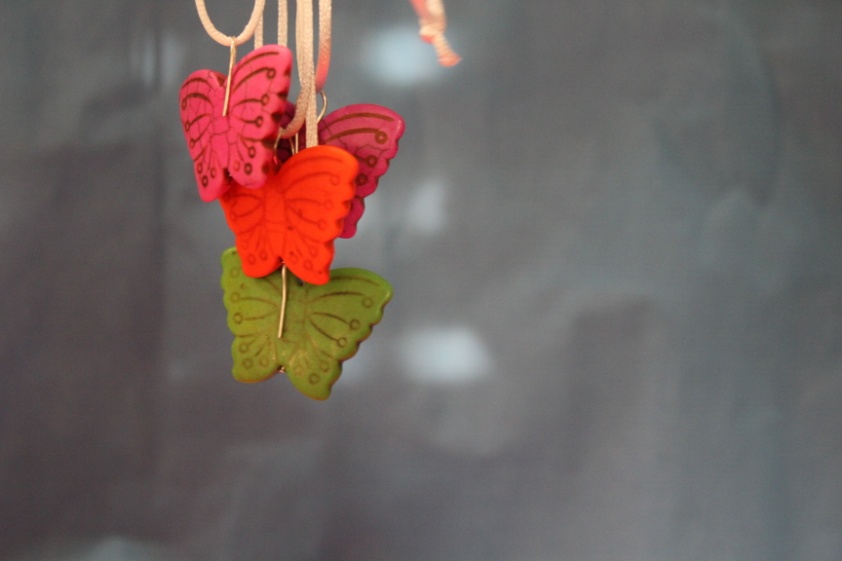 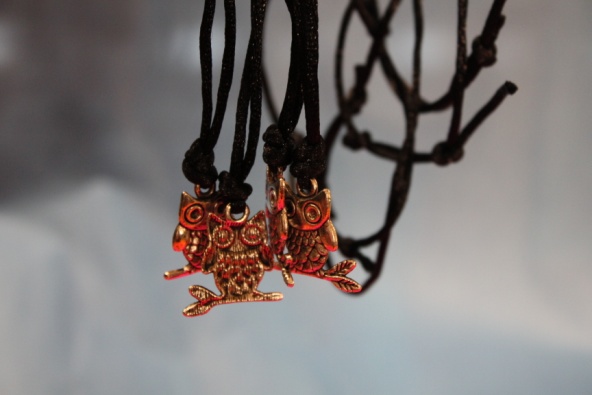 6. Gorras
Complemento 
    para protegerte del sol, 
    en colores negro y azul.
4,5 euros.
Talla ajustable.
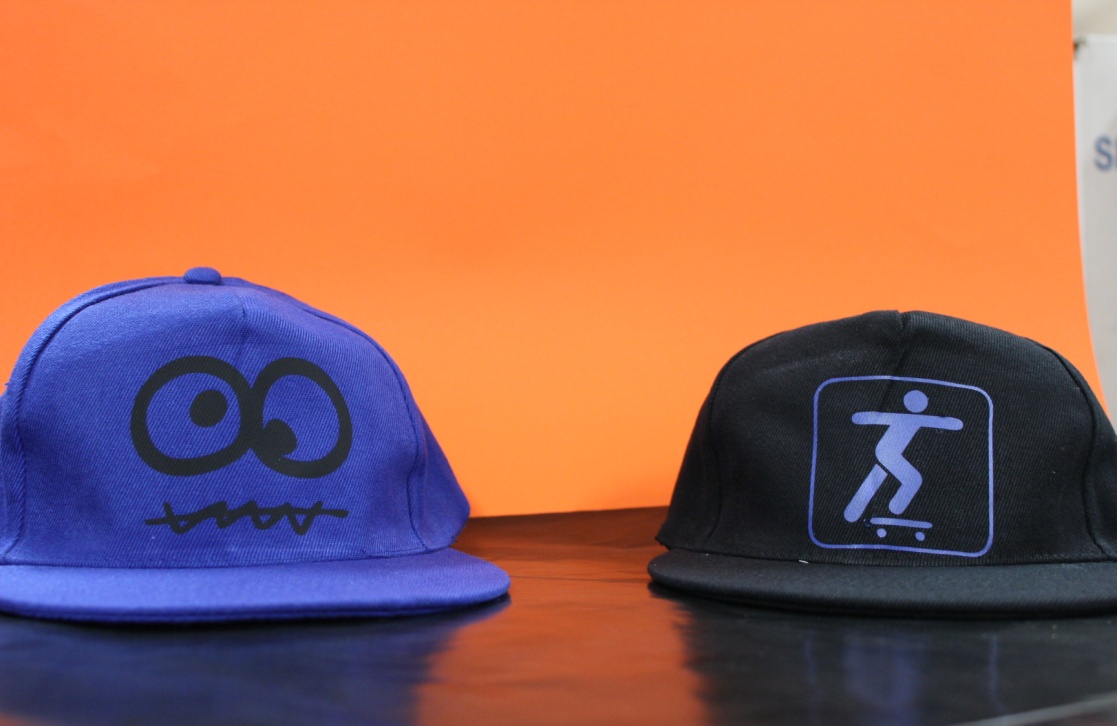 7. Guarda pañuelos
-   Producto a base de tela que sirve para guardar nuestros clin-ex.
3 euros.
Medidas; 7x13 cm.
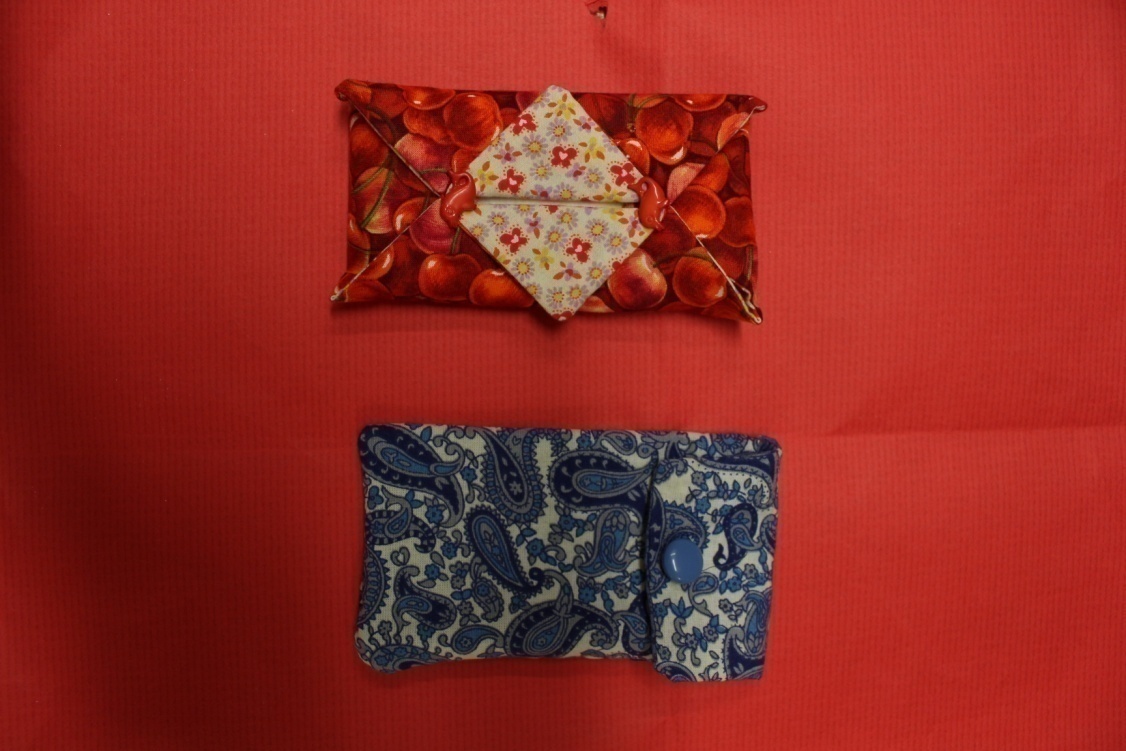 8. Tazas
Tazas pintadas a mano. Una estupenda forma de empezar el día.
2,50 euros.
Capacidad aproximada:
	250 ml
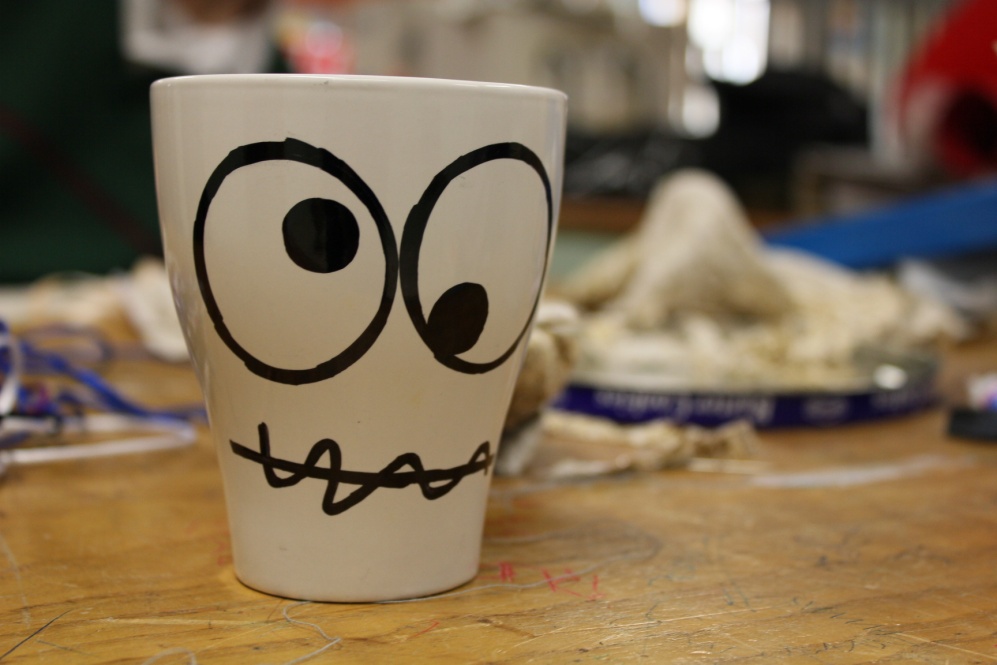 HOJA DE PEDIDOS